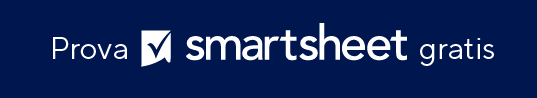 MODELLO DI ROADMAP PER LA STRATEGIA DEL MARCHIO
VISIONE
SCOPO
VALORI
OBIETTIVI
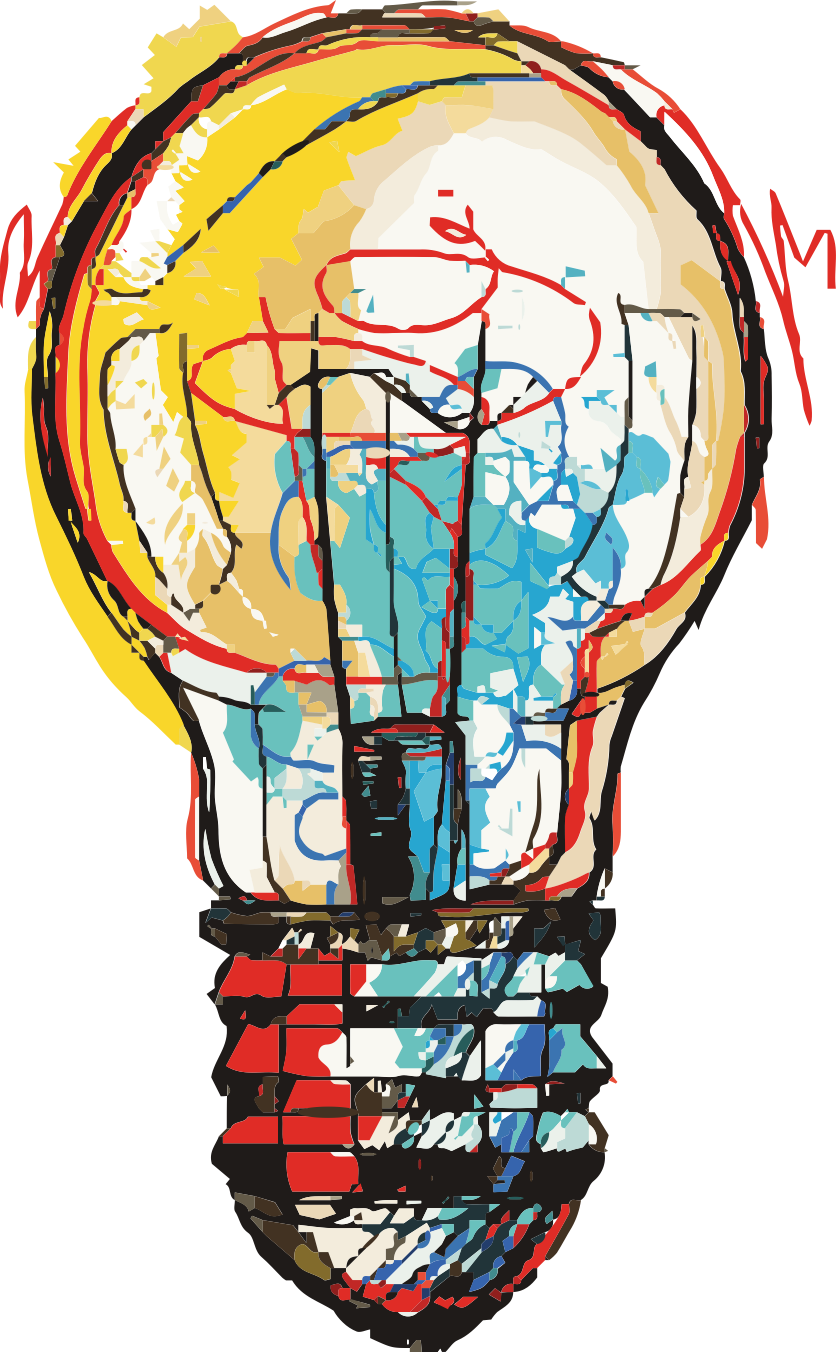 MARCHIO
IDEA
PROMESSA
STORIA DEL MARCHIO
RILEVANZA
ESPERIENZE
PROBLEMI
STRATEGIE
STRATEGIA 1 
Descrizione 
della strategia
STRATEGIA 2
STRATEGIA 3
STRATEGIA 4
Strategia 2 - Tattica 1
Strategia 2 - Tattica 2
Strategia 3 - Tattica 1
Strategia 3 - Tattica 2
Strategia 3 - Tattica 3
Strategia 4 - Tattica 1
Strategia 4 - Tattica 2
Strategia 4 - Tattica 3
Strategia 4 - Tattica 4
Strategia 1 - Tattica 1
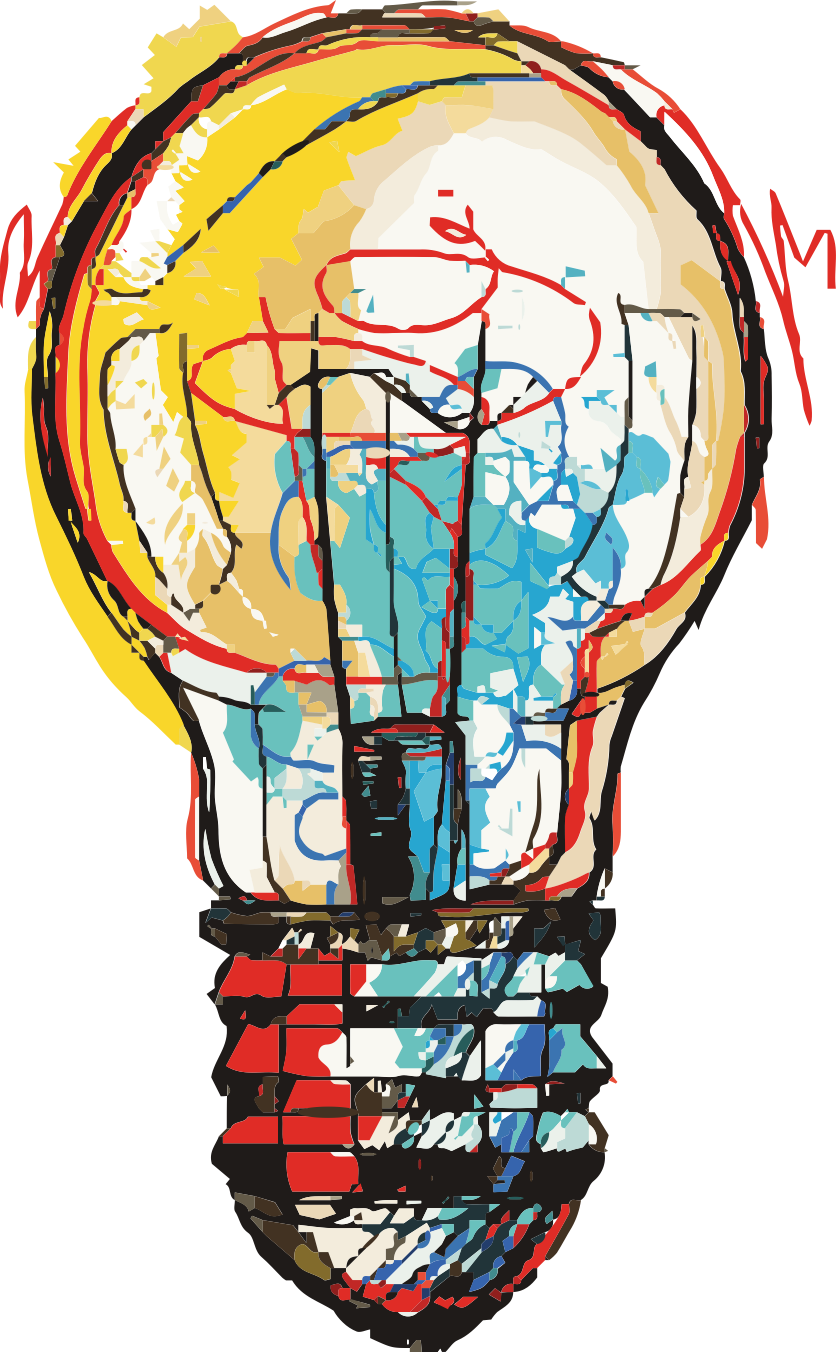 TATTICHE